Gli strumenti per la farmacia clinica Il Vademecum di terapia oncologica2° edizione 2023
Angelo C. Palozzo (SIFaCT)
Un progetto nato nel 2010 per WWW.ONCOFARMA.IT
Manuale di 232 pagine in formato tascabile
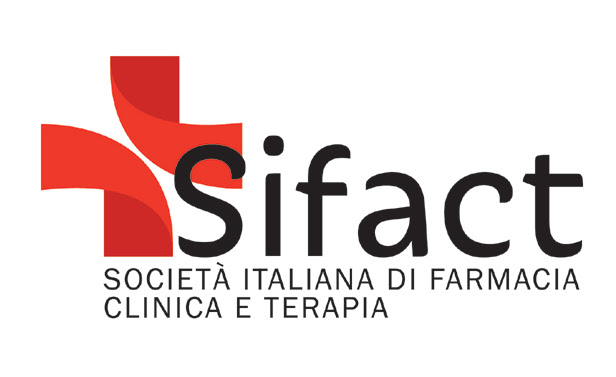 Nel 2021 parte il progetto per la 2° edizione
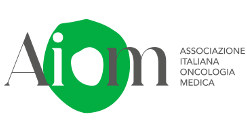 Obiettivi: 
aggiornare e integrare la prima edizione
Consolidare una collaborazione fra farmacisti clinici e multidisciplinare con gli oncologi
Condividere il progetto  fra SIFaCT e AIOM
Rendere fruibile gratuitamente il testo agli iscritti ad ONCOFARMA e ai soci delle società scientifiche di riferimento
Fornire un manuale agile di studio per le scuole di specialità interessate
Metodi 1
Si è assegnato ad un gruppo di lavoro di giovani SIFaCT il compito di rivedere i capitoli, aggiornando i contenuti con bibliografia ragionata per ogni capitolo
La prima bozza è stata condivisa in cloud con il gruppo giovani di AIOM per una revisione clinica e specialistica
Dopo coordinamento, in marzo 2023 sono stati completati testo e tabelle, in seguito sottoposti ad un editing professionale
Il libro, in formato pdf, sarà messo a disposizione dei fruitori (iscritti SIFaCT e AIOM e registrati in oncofarma)
Metodi 2
Le fonti per l’aggiornamento delle linee guida sono state molteplici:

Linee guida AIOM/ESMO/ASCO
Capitoli di libri specialistici
Pubmed/Cochrane
Indicazioni AIFA/EMA per i diversi farmaci
Per ogni capitolo si sono evidenziati gli articoli scientifici più aggiornati
Risultati
Si è passati da un testo di 232 pagine in formato tascabile ad un volume di 290 pagine in formato A4
Ogni capitolo è stato arricchito con nuove conoscenze e dettagli clinici
Sono stati approfonditi i capitoli relativi all’epidemiologia e ai trattamenti farmacologici
E’ stato aggiunto un capitolo che affronta i trapianti in oncologia (midollo, fegato)
Alla fine di ogni capitolo è stata riportata ha una ricca bibliografia di riferimento e una sitografia dal quale reperire documenti di approfondimento
Contenuti
1 - DEFINIZIONI E CARATTERISTICHE DEI TUMORI 
2 - PRINCIPALI TIPI DI CANCRO 
3 - IL TRATTAMENTO DEL CANCRO 
4 - TERAPIA CHIRURGICA 
5 - TERAPIA RADIANTE 
6 - TERAPIA IMMUNOLOGICA 
7 - TERAPIA ENDOCRINA 
8 - TERAPIE LOCO REGIONALI 
9 - TERAPIA GENICA
10 - LA SPERIMENT. CLINICA E LA FARMACIA ONCOLOGICA 
11 - USO OFF LABEL DEI MEDICINALI
12 - CHEMIOTERAPIA 
13 - LO SCHEMA TERAPEUTICO 
14 - ESEMPI DI PERCORSI TERAPEUTICI IN ONCOLOGIA 
15 - VIE DI SOMMINISTRAZIONE DEI FARMACI ANTITUMORALI 
16 - GESTIRE LA SICUREZZA PER PAZIENTI ED OPERATORI 
17 - VALUTAZIONI DI RISPOSTA AL TRATTAMENTO 
18 - VALUTAZIONI DI RISPOSTA AL TRATTAMENTO 
19 - IMPATTO SULLA QUALITÀ DELLA VITA
20 - FARMACOECONOMIA 
21 - EPIDEMIOLOGIA E RAZIONALE DI TRATTAMENTO 
22 - TRAPIANTI 
23 - SITI DI INTERESSE ONCOLOGICO
Coordinatori editorialiPer SIFaCT:  Angelo C. Palozzo, Marco ChiumentePer AIOM: Umberto Basso, Alessandra Dimino
AFFILIAZIONE COLLABORATORI 

Umberto Basso – IOV IRCCS, Padova
Sara Bertoli – Università di Bologna
Ottavia Bernocchi –Università di Trieste
Marco Chiumente – SIFaCT, Torino
Alessandra Dimino - Università di Palermo
Silvia Finotto – IOV IRCCS, Padova
Lorena Incorvaia – Università di Palermo
Pasquale Lombardi – Università Cattolica del Sacro Cuore, Roma
Dario Marino – IOV IRCCS, Padova
Marco Maruzzo – IOV IRCCS, Padova
Simona Masucci – A.O. Ordine Mauriziano, Torino
Carlo Messina – A.R.N.A.S. Civico Palermo
Silvia Michielan – Dip.Farmaceutico Interaziendale AUSL di Modena 
Andrea Ossato –Università di Padova
Angelo Claudio Palozzo – Past president SIFaCT, Torino
Melania Rivano – Ospedale Binaghi ASL Cagliari
Alessandro Russo – A.O. Papardo, Messina
Seydou Sanogo – Servizio Farmaceutico Territoriale, Lecce
Valentina Tuninetti – A.O. Ordine Mauriziano, Torino
Marianna Veraldi – Regione Calabria, Catanzaro
Marta Zuccarelli – Università di Cagliari
Ringraziamenti
Per il lavoro volontario di tutti i soci delle società coinvolte
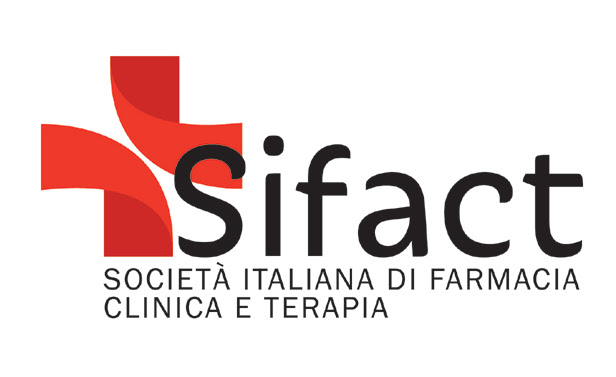 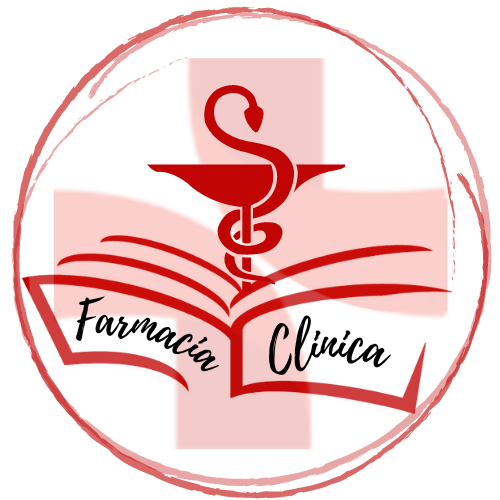 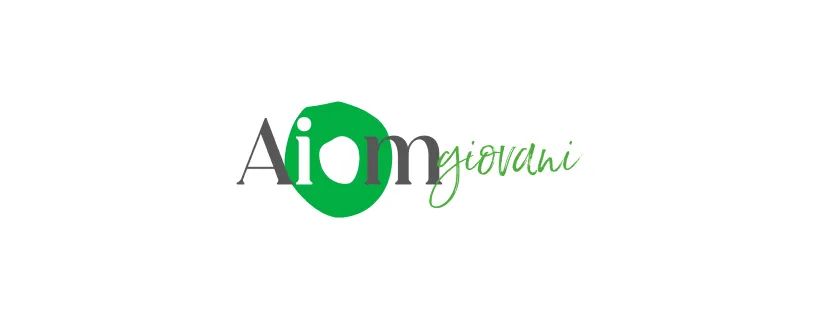 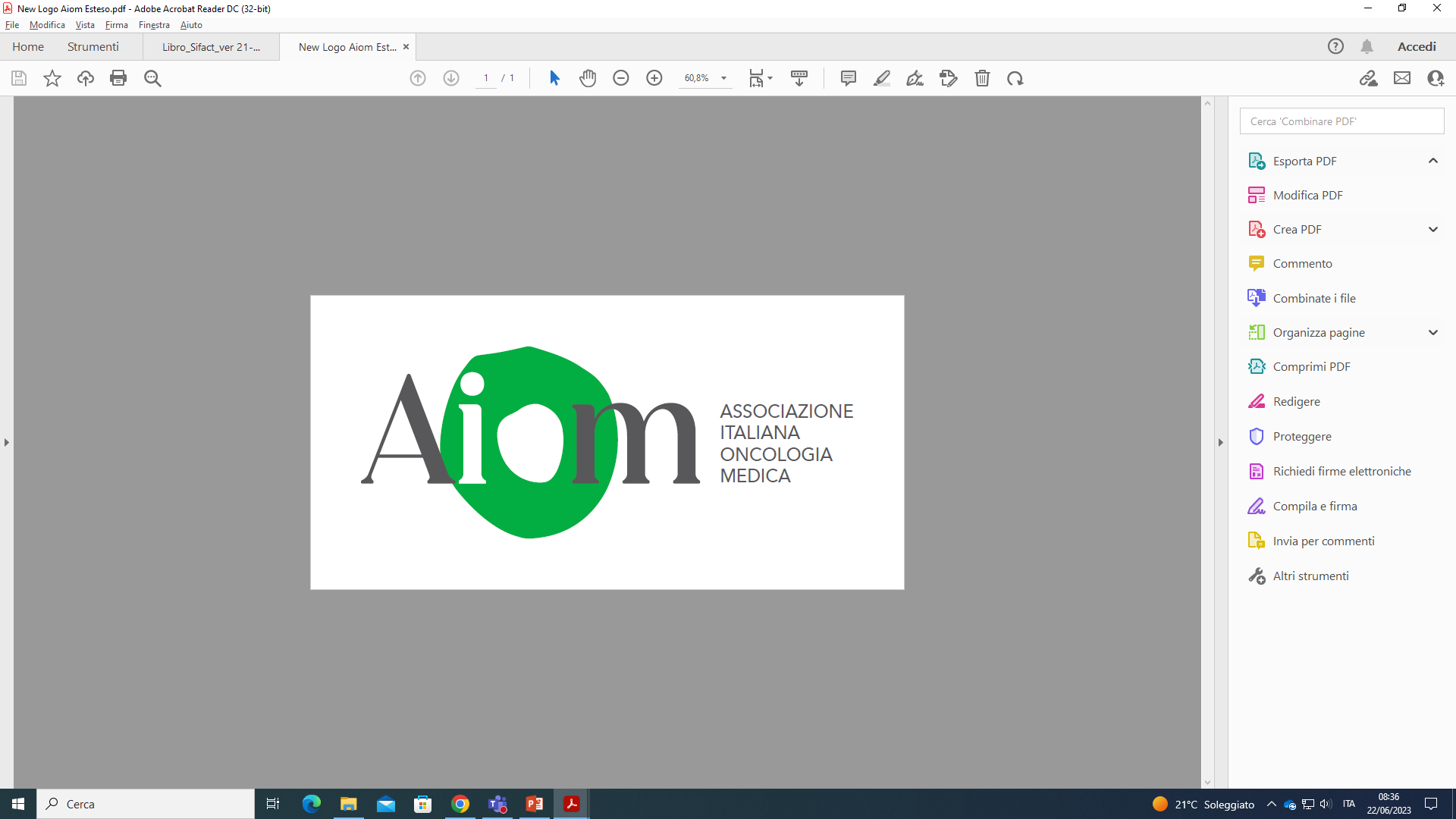 ….in attesa di future collaborazioni!